Client Selection for Federated Learning with Heterogeneous Resources in Mobile Edge
ICC 2019 - 2019 IEEE International Conference on Communications (ICC)
Takayuki Nishio; Ryo Yonetani
1
Report list
Base architecture of FL（skipped）
Main problem
Difference between basic algorithm with FedCS
Parameter introduction
Core algorithm
Experiment 
Conclusion
2
Problem
computing speed
network environment
amount of data
efficiency of federated learning
How to select better client for training?
3
[Speaker Notes: The main issue to be discussed is how to choose better customers for training when the calculation speed, network environment and the amount of data are uncertain]
FedLim and FedCS
K = number of total clients       C = hyperparameter about training client proportion
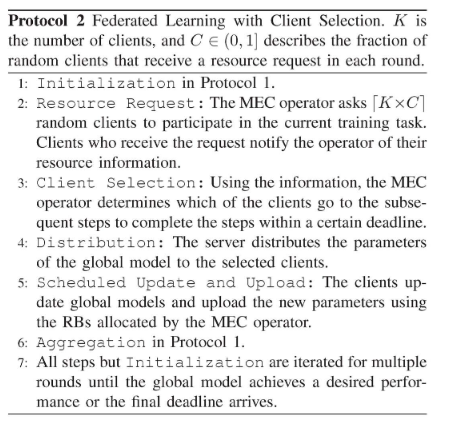 4
[Speaker Notes: Added the steps of resource acquisition before selecting customers, and calculate the update and upload time based on the resources feedback from customers]
Algorithm variable
5
Algorithm variable
Every client update model parallelly
Every client upload model sequential
6
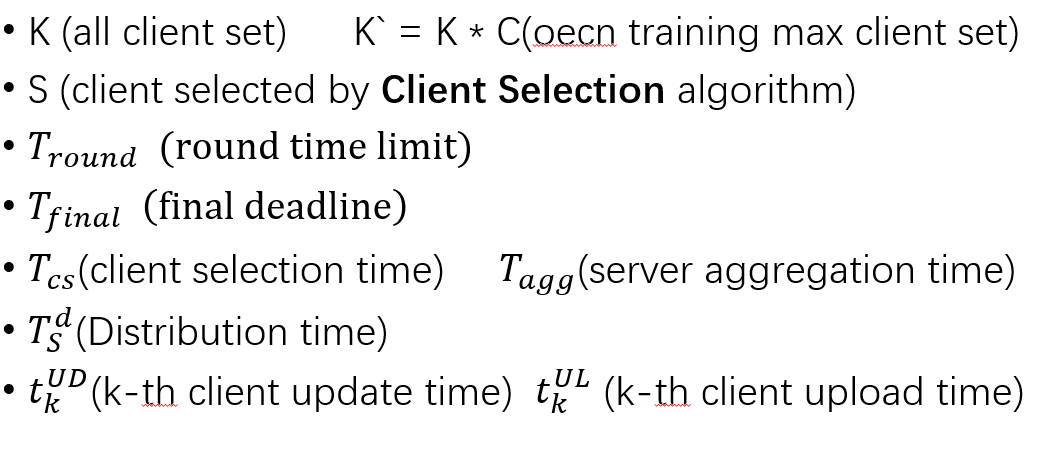 Core algorithm
Greedy algorithm
K-th client update time
K-th client upload time
K-th client distribution time
7
Experiment design
8
[Speaker Notes: They hope to prove that FedCS is effective in different data environments and calculation limits, and select appropriate parameters]
Experiment result
Iid-setting
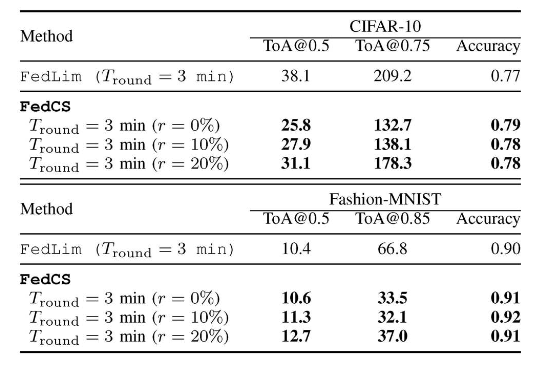 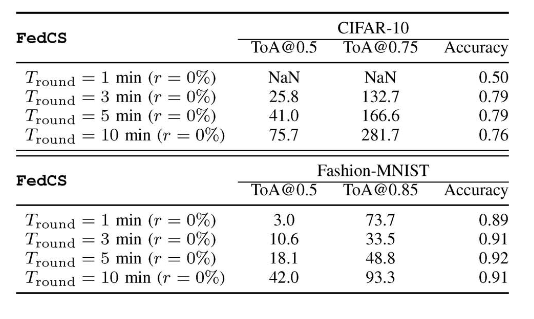 9
10
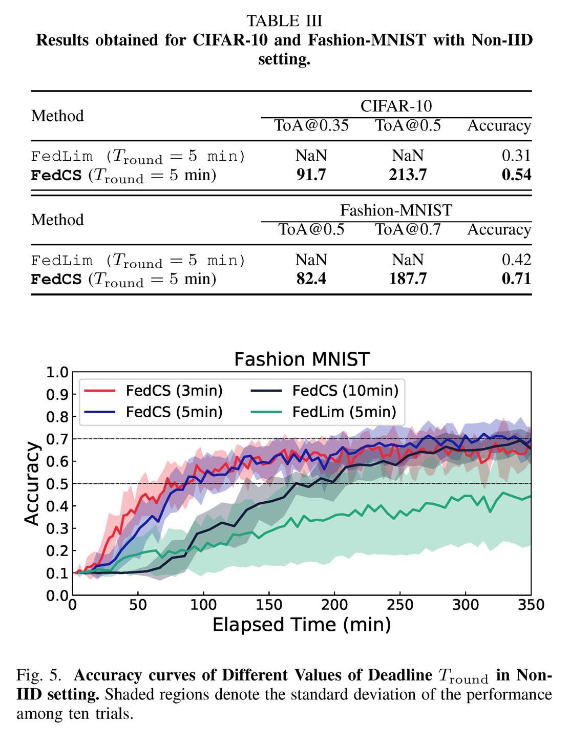 Experiment result
Non-iid setting
11
Conclusion
FedCS  significantly improve performance in uncertain clients

Add more devices to FL training
12